Перші батьківські збори
Вас вітає Нова українська школа!
Перегляньте відео та дайте 
відповіді на запитання:
Яка головна думка цього відео?
З чим ви можете погодитись, а з чим – ні?
Школа повинна навчити дітей:
вчитися впродовж життя;
бути вмотивованим до навчання;
вчитися самостійно із задоволенням.
працювати в команді.
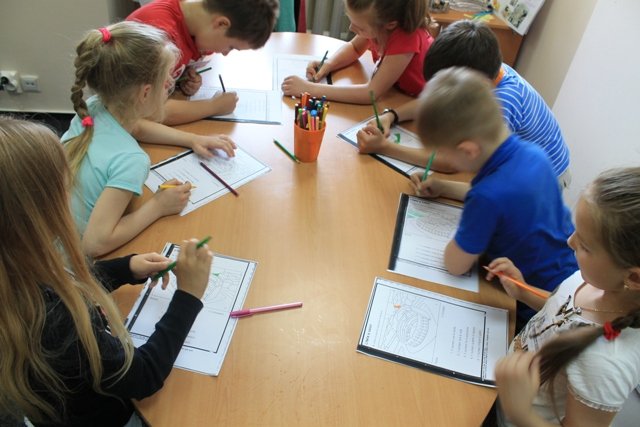 Знайомство
Обведіть свою долоню та напишіть на кожному пальці:
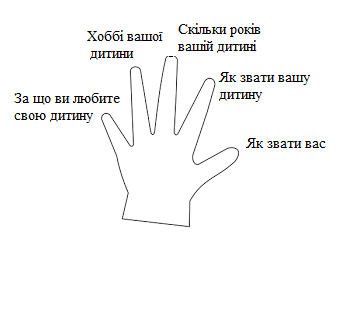 Складаємо правила
Складіть та зачитайте правила групи.
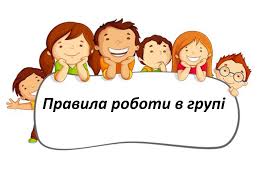 Нова українська школа
переважає ігрова діяльність;
навчання через досліди;
застосування знань на практиці;
навчання без оцінок;
інтегровані предмети.
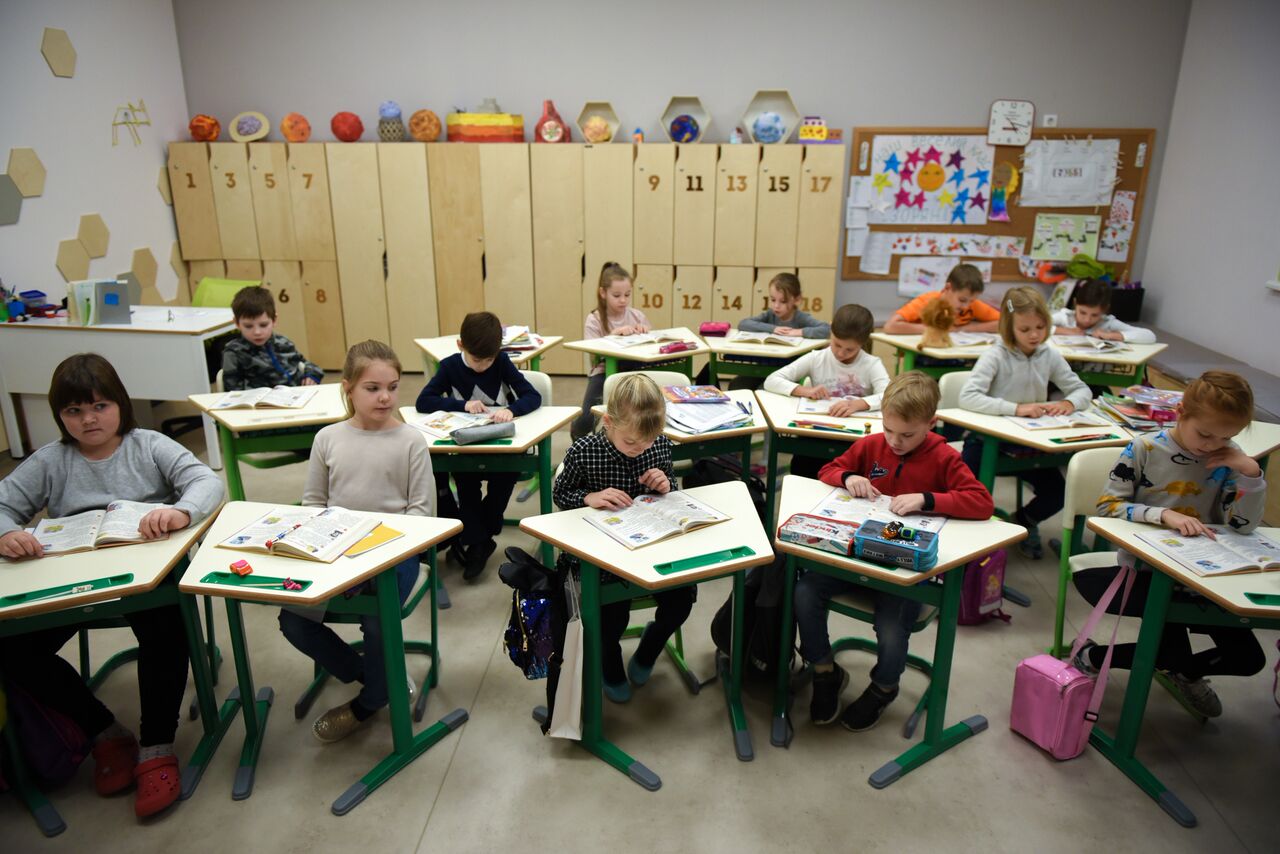 Навчальні зони в класі
зони для навчання і тематичні осередки;
зона для гри;
зона відпочинку;
осередок вчителя;
дитяча бібліотека.
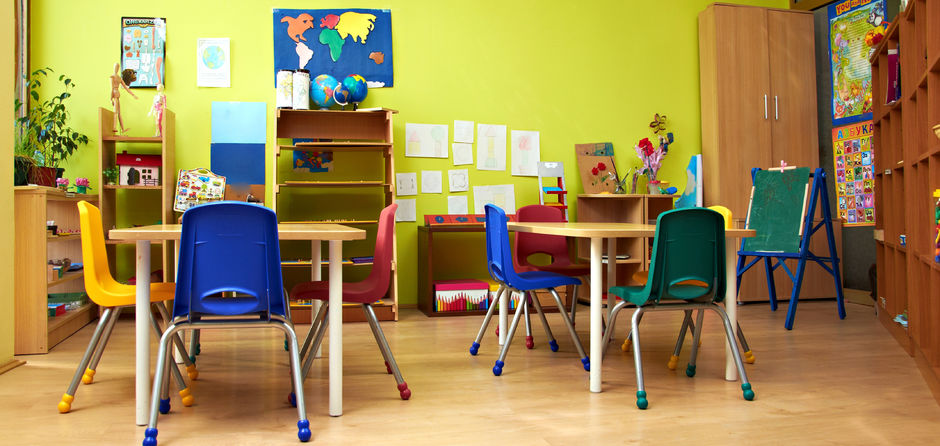 Руханка “Зоопарк”
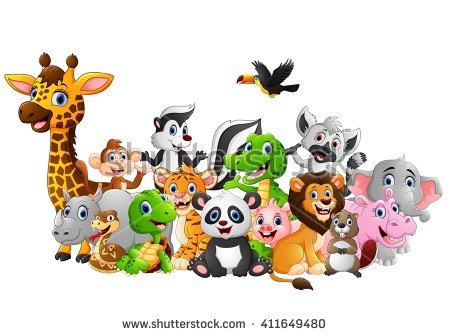 Кола спілкування
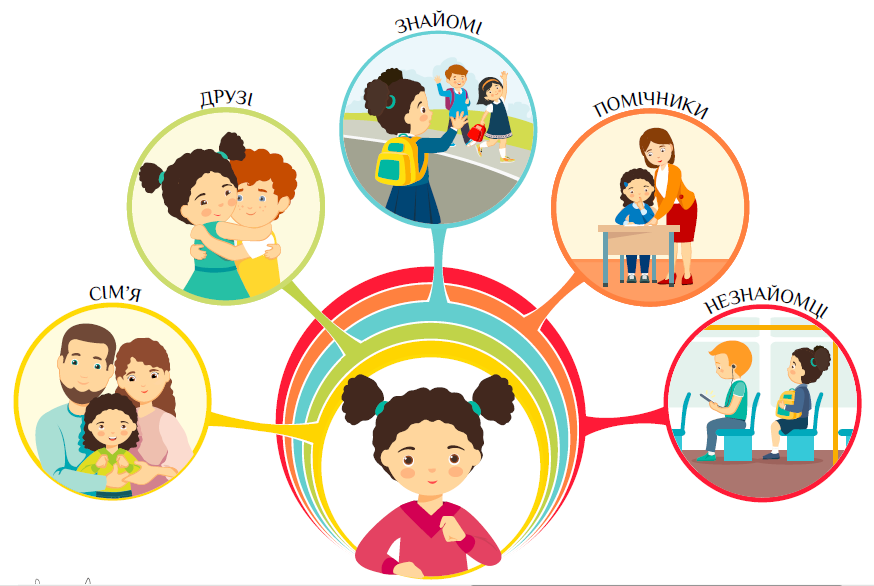 Підсумкова вправа
Поділіться своїми враженнями.
Заповніть анкети.
Вдома разом з дітьми вивчіть пісеньки.
“Австралійський дощ”.
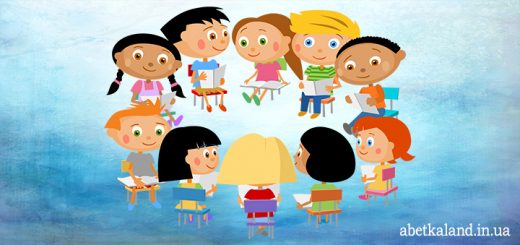